Президентские состязания
Музыкально- творческий конкурс.
 команда 
МБОУ ООШ № 4       8 класс
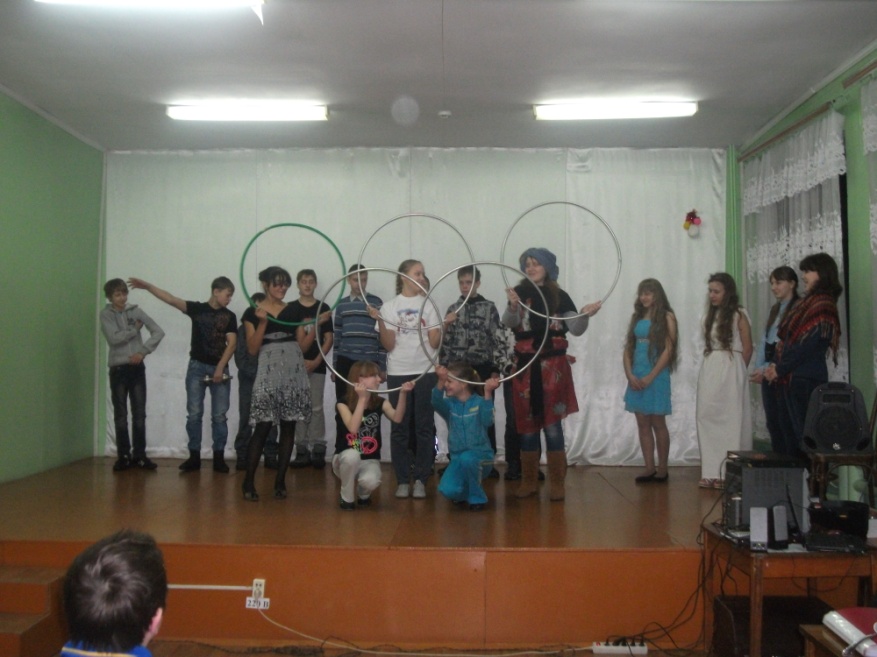 Подготовил   учитель физической  культуры
Малинин Д.П.




24.04.2014.
На фоне музыки «Богатыри» 
звучит голос за сценой:  
Верьте аль не верьте, а есть на белом свете  Елизовская  школа №4   Елизовского  района  края  Камчатского. Слыхали о такой? Ни больша,  ни мала, в спорте удала. 
Есть там класс восьмой, дружный такой, весь без изъяна, с какого боку ни смотри, ну просто богатыри…
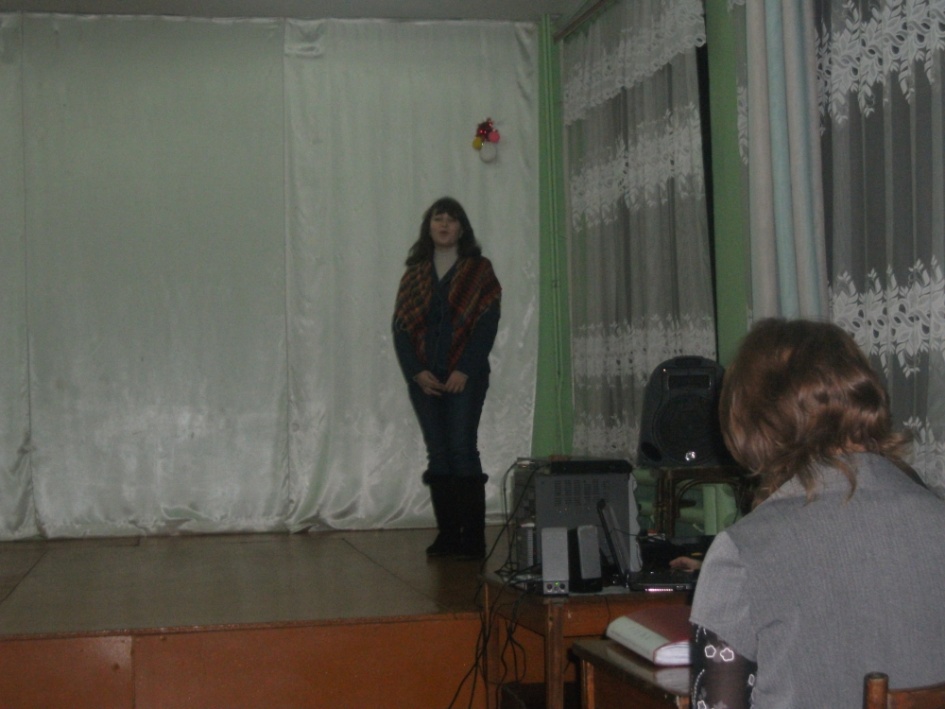 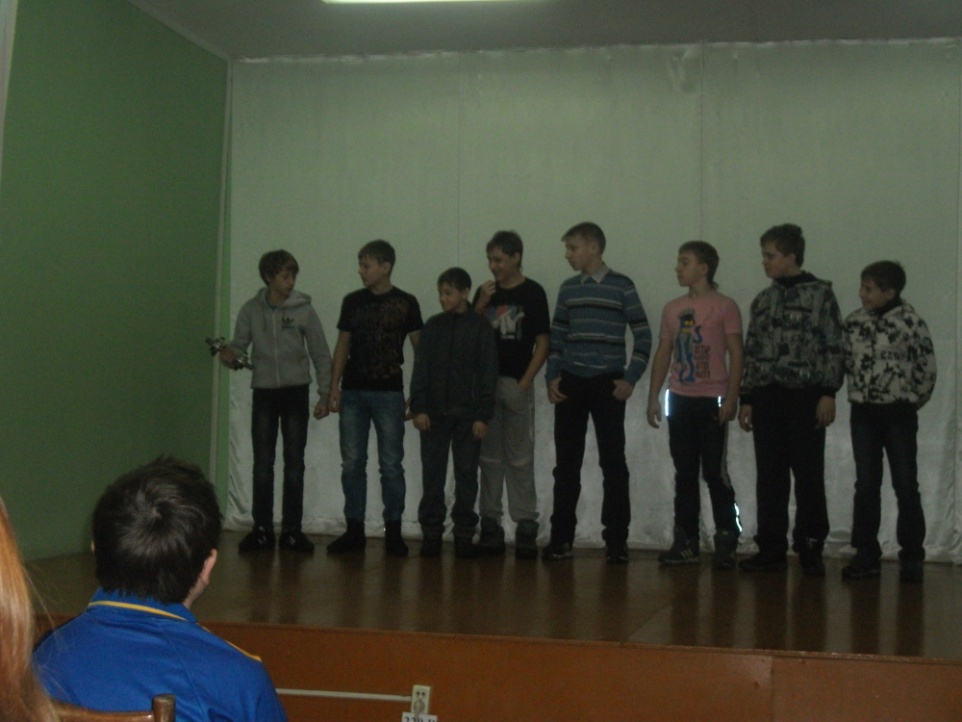 За спортивные  дела и награда их нашла: на районные состязанья в  школу № 7  пришли– вот это да!! Стали тут они судить, что им делать, как им быть, президентски состязанья - тут особу надо прыть.
1 чтец (на фоне музыки):
Мы смогем – у нас есть стать.
Край  мы можем отстоять.
Государственное дело,
Что тут долго рассуждать!
2 чтец:
Мы традицией сильны, 
Постоять за честь родной нам школы честь для каждого из нас.
3 чтец:
Выбрали нас всех не зря  отобрали самых сильных  самых умных и красивых
4 чтец:
Вообще-то говоря,
Наша школа и скромна  
Но зато дружна   в спорте первая она и сплоченна  и скромна
Звучит голос за сценой:
Покумекали они и так, и сяк, достичь олимпийских высот хочет всяк, а чтобы этого добиться, надо день и ночь трудиться, но главное, как ни странно, должна быть дружная команда.
Упражнения с предметами на фоне мелодии песни «Мы одна команда».
И вроде бы дело движется, да капитан команды кручинится. Идет лесной тропой от горя немой, сел на пенек, ясны очи слезой заволок. А в наших лесных краях очень много Баб Яг. Причем,  как создания доисторические, знания накопили фантастические.
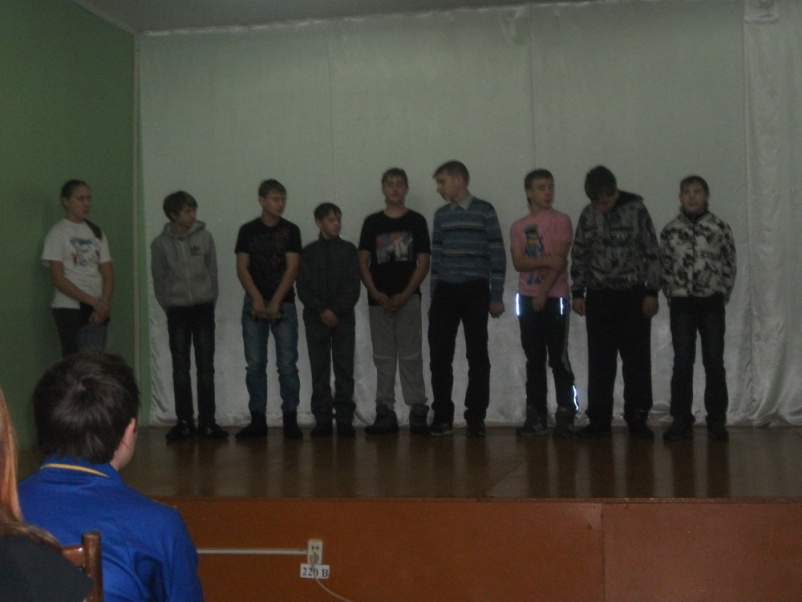 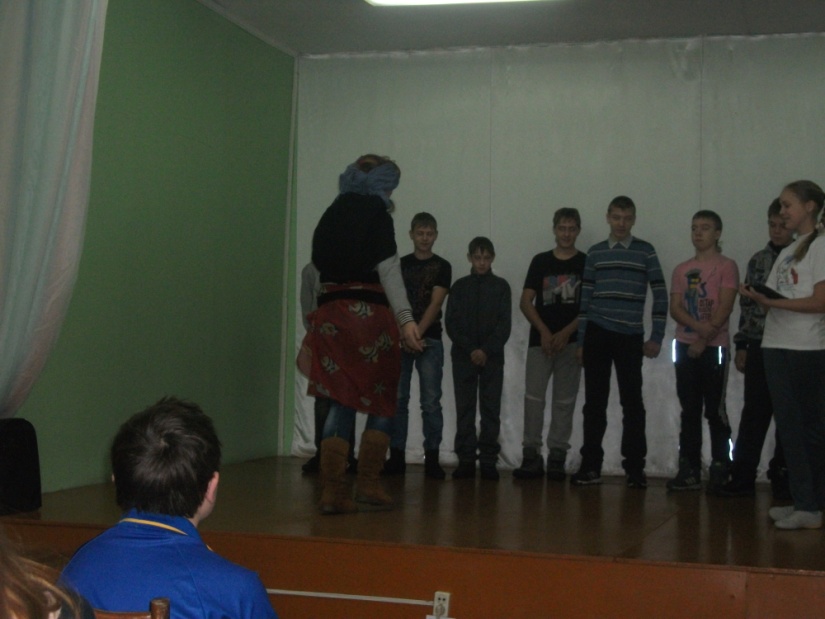 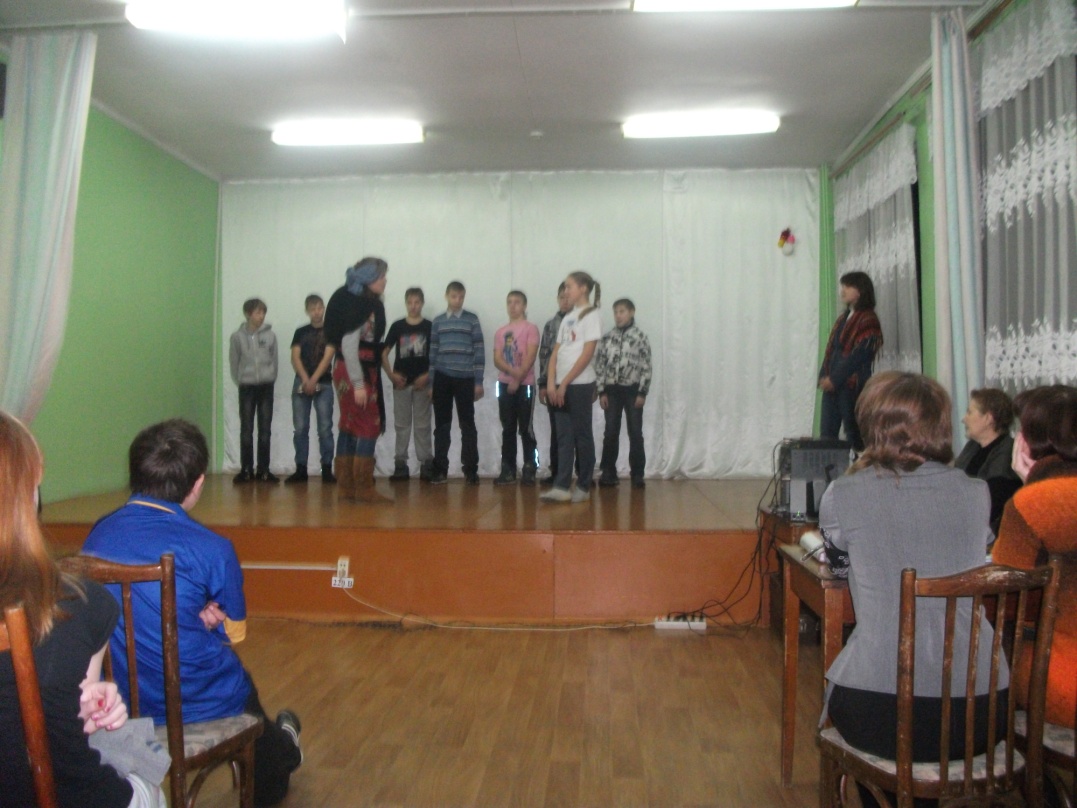 Баба Яга:
Ты чавой-то сам не свой,
Не румяный, не живой
Аль кроссовки жмут мозолью,
Али фитнес не такой.
Капитан:
Все серьезнее, Яга, не болит моя нога.
Про античны состязанья
Я не знаю ни фига.
Баба Яга:
Не кручинься и не трусь, Щас я с энтим разберусь
Ну-ка, дай я по экрану заклинанием пройдусь
Колдуй, баба, колдуй, дед,
Трое сбоку – ваших нет.
Туз бубновый, гроб сосновый про Элладу дай ответ
Ведущий 1                         (в белых одеждах, простынях с венками на голове):
(на фоне греческой музыки и презентации))
В далекой древности седой
И гордой, как Эллада,
Надолго старт великий свой
Брала Олимпиада.
И прекращался гул войны,
И люди улыбались.
И лишь спортивные одни
Сраженья продолжались.
Ведущий 2:
И каждой взятой высоте
Хвала вокруг летела
И поклонялись красоте
Сердец, души и тела.
А тот, кто победил – герой,
Любимый всей Элладой.
И был оливковый простой
Венок ему наградой.
Ведущий 3:
До сей поры – светла, ярка-
Олимпиада с нами.
Горит, пройдя через века,
Ее святое пламя,
Чтоб каждой взятой высоте
Хвала вокруг летела
И поклонялись красоте
Сердец, души и тела!
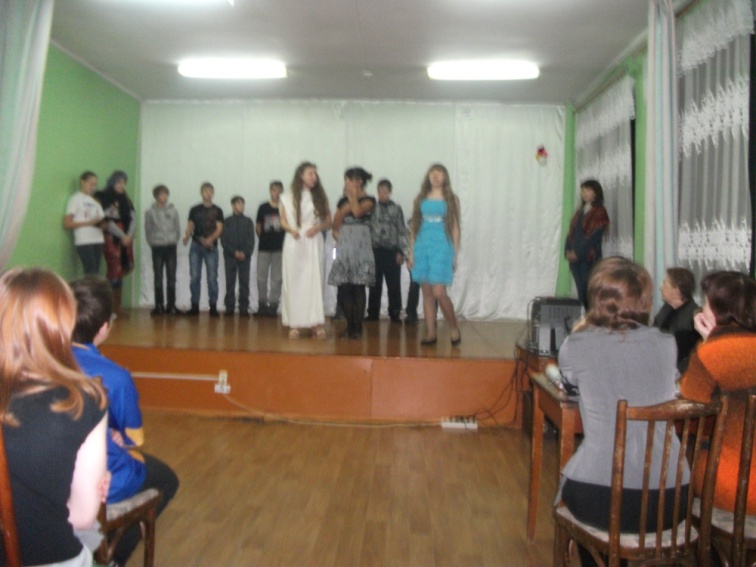 Ведущие по строчке:
Самый лучший огонь во вселенной – олимпийский огонь святой
Он нам светит через столетья, виден он из страны любой
Он теплом согревает народы, Ярче самой яркой кометы
В нем  энергией юности Бьется пульс нашей доброй планеты.
Капитан
Вот теперь  голова  моя  ясна,
 и дорога мне видна,
 дружно за руки возьмемся,-
 вместе с нами вся страна.
 1 Чтец  С Древней Греции, с Эллады,
Взял пример и новый век,
Возродил Олимпиады
Современный человек .
2Чтец:
Пять континентов, пять колец,Миллионы бьющихся сердец.У них у всех одна награда –Успешная Олимпиада!
3 Чтец
 Новые старты будут венчатьсяЗолотом финишных лент.
4Чтец
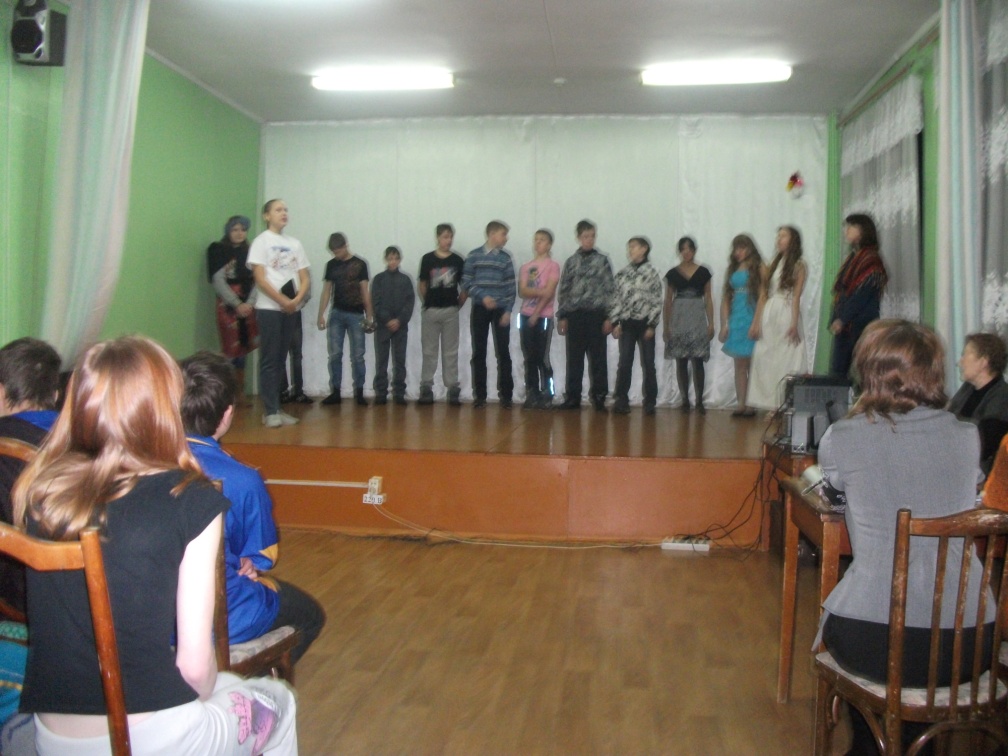 Чтение по строчке )
1. Дружба нам всего важней!
 Мы пройдем повсюду               с ней!
 2.  В спорте другу помогая,
     Сам становишься сильней.
 3. Вместе весело танцуем,
 4. Вместе весело поём.
 5. Вместе мышцы укрепляем,
     Потому не устаём.
 6.  К битвам спортивным все мы готовы.
      Каждый уверен в силе своей.
  7. И побеждает на финише снова
     Дружба, сплочённость команды моей.
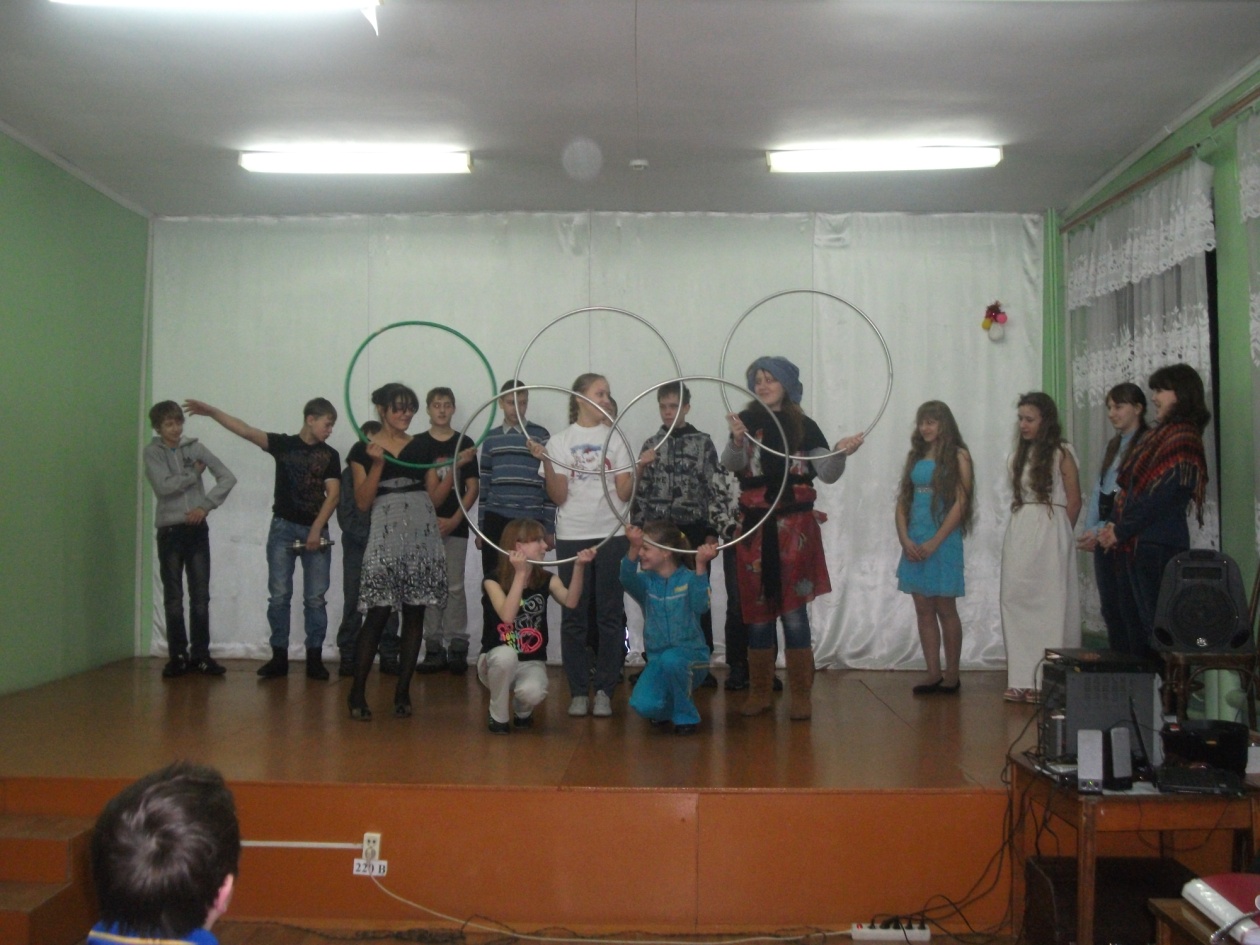